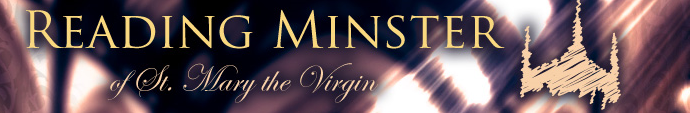 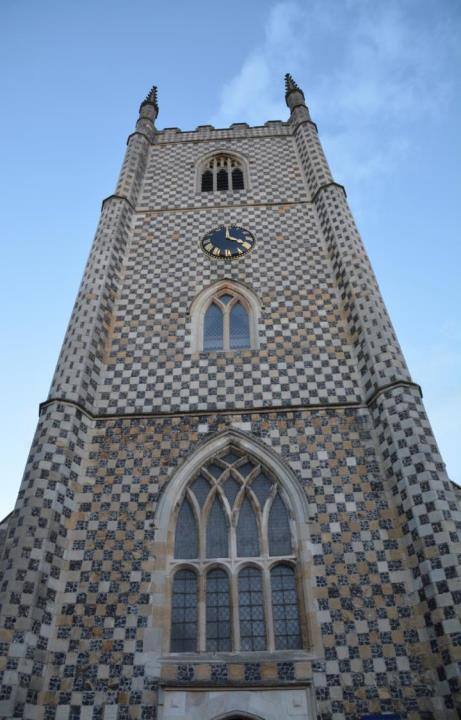 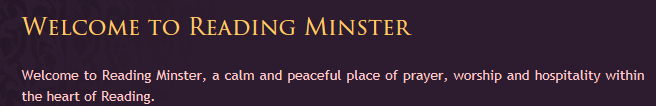 Reading Minster is in the heart of Reading
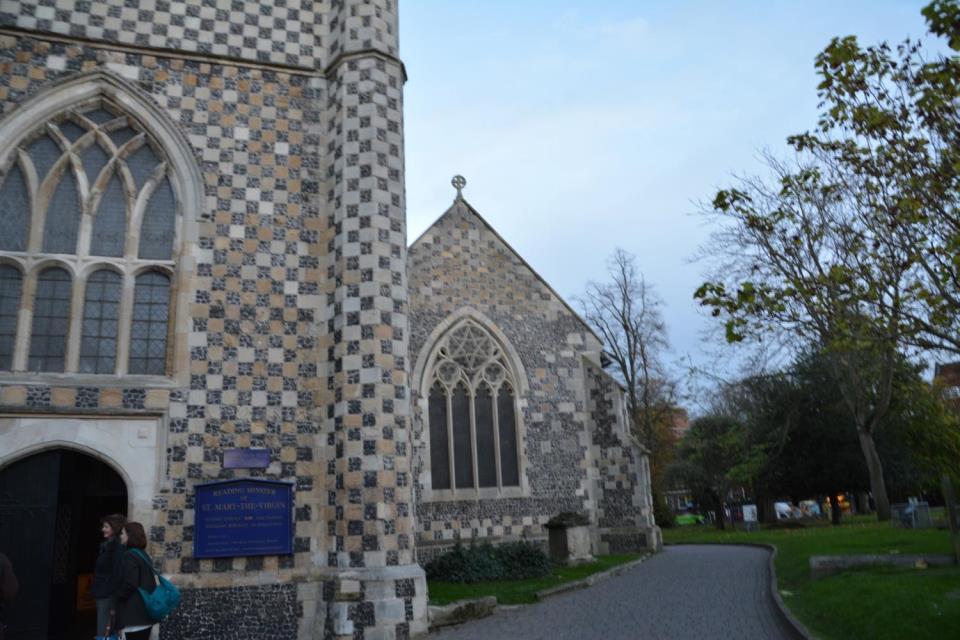 There has been a place of worship here for around 1,000 years!
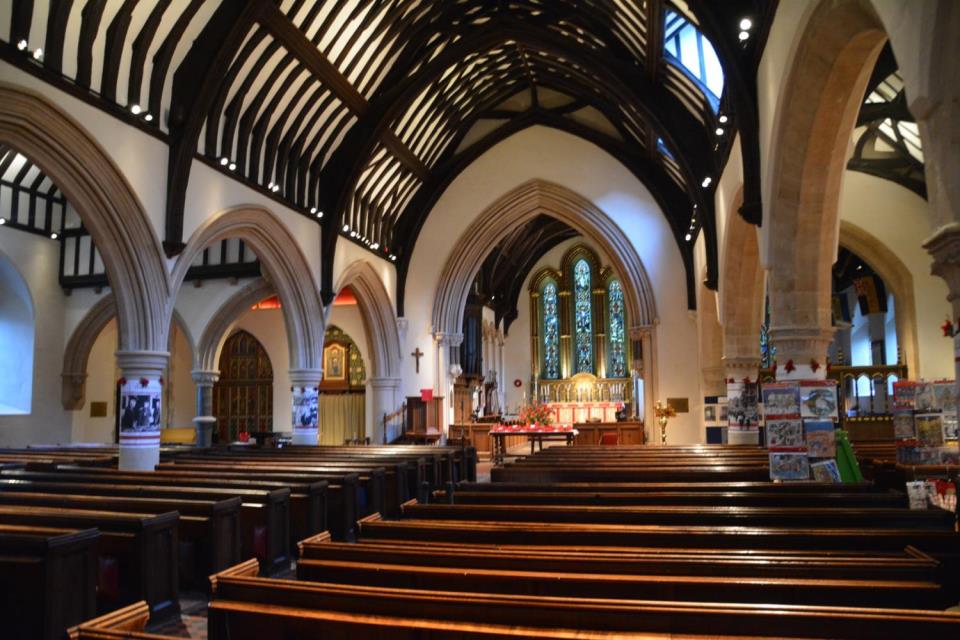 It is a very impressive building inside
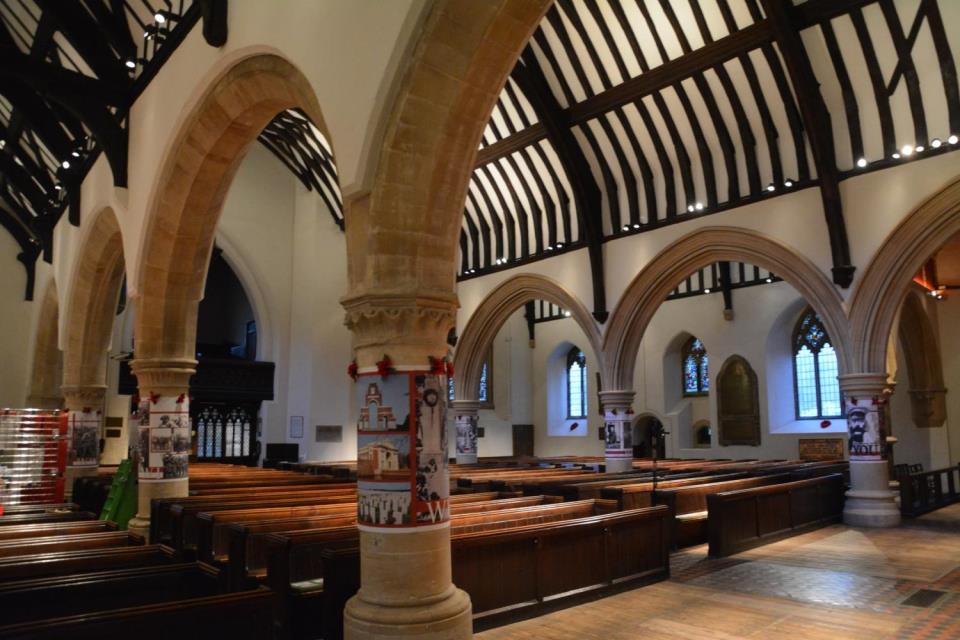 There are many arches – these help keep the roof up
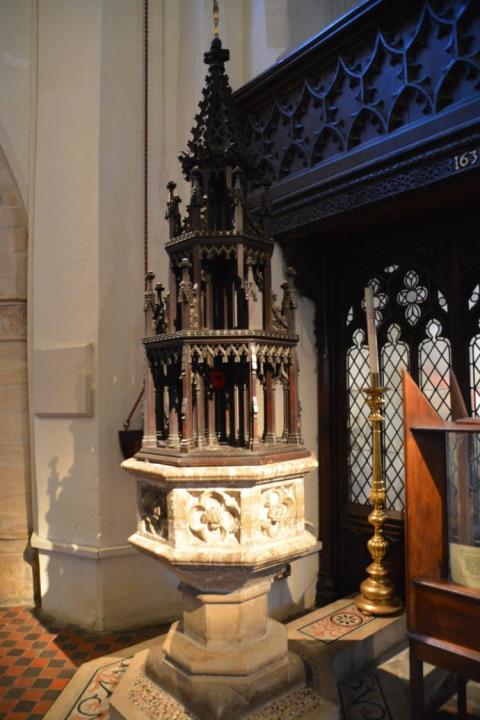 This is used in Christening ceremonies. 

This is when a new baby is welcomed into the church.
As soon as you go into the church you will see the FONT. This one is decorated with a big, carved wooden lid
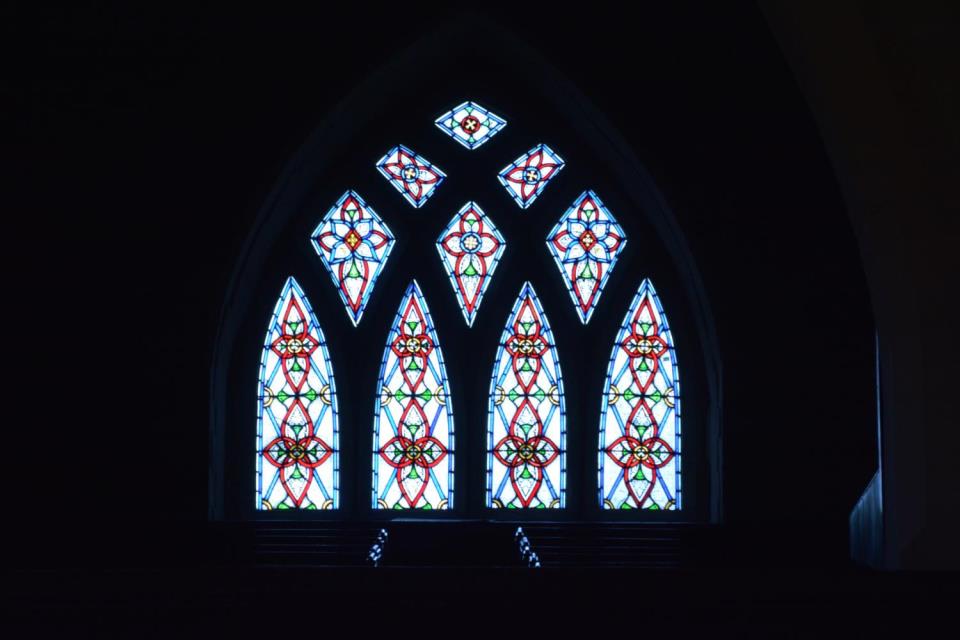 The Minster has many stained glass windows
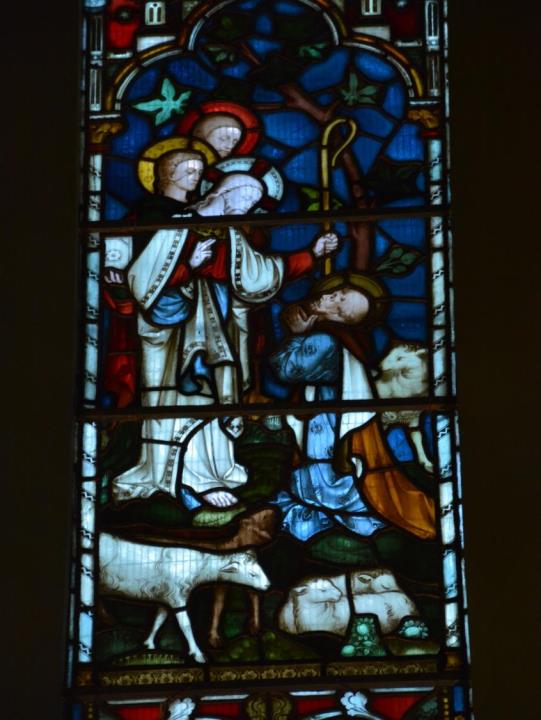 Often these windows show important stories from the life of Jesus
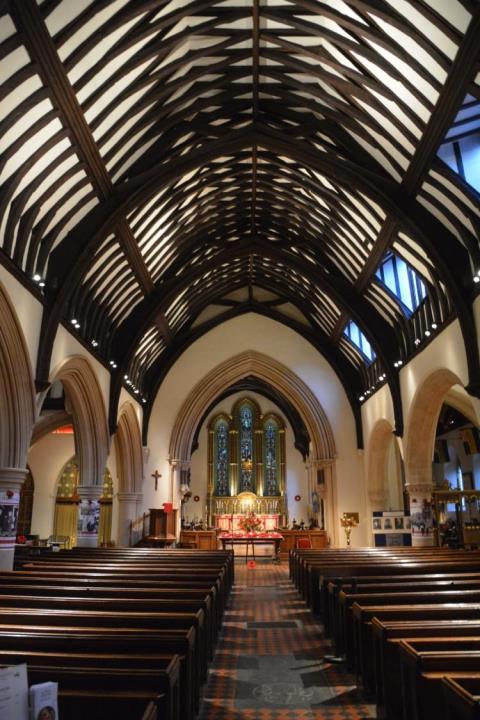 The ceiling looks like an upside down boat.
This main part of the church is called the nave. 

The next slides will show you more parts of the church
There are wooden seats for people to sit in, these are called pews.
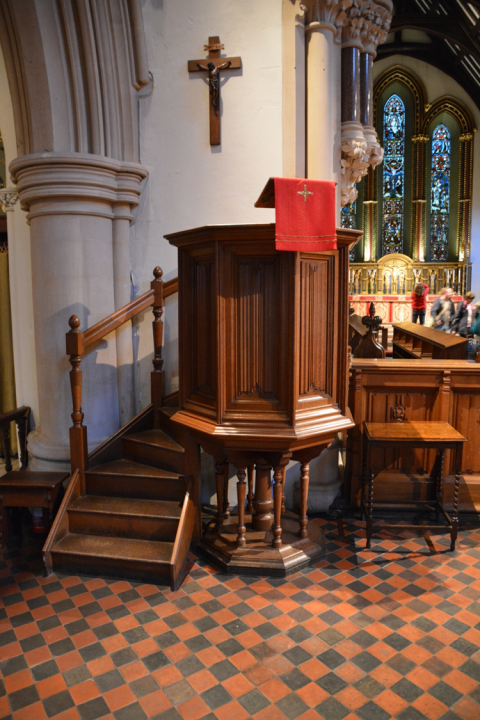 This is called a Pulpit. 
The vicar or priest stands in the pulpit when giving a special talk called a sermon.
Above the pulpit you can see a cross with Jesus on. This is called a crucifix.
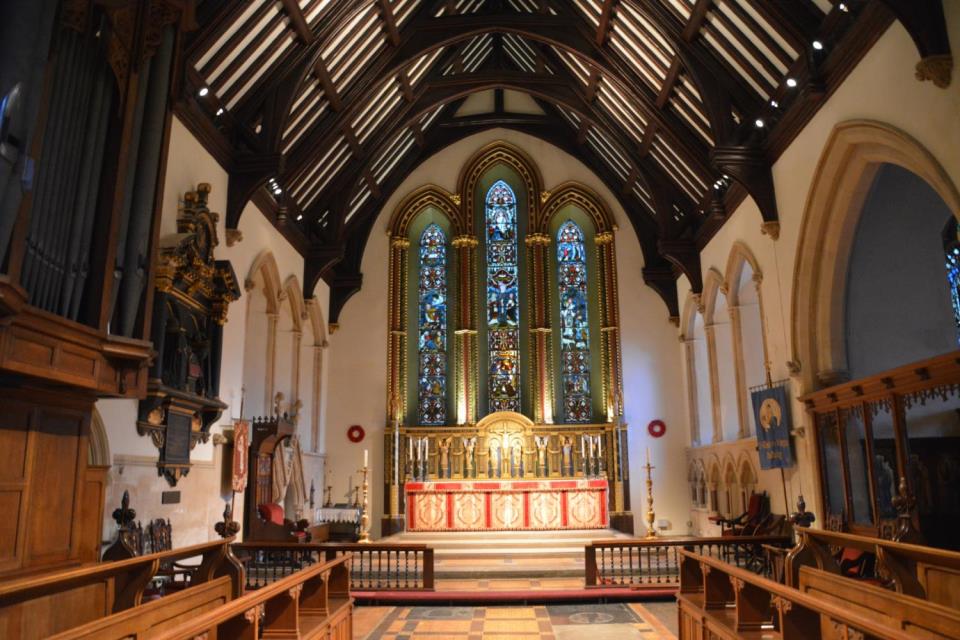 The most important part of the church is the altar
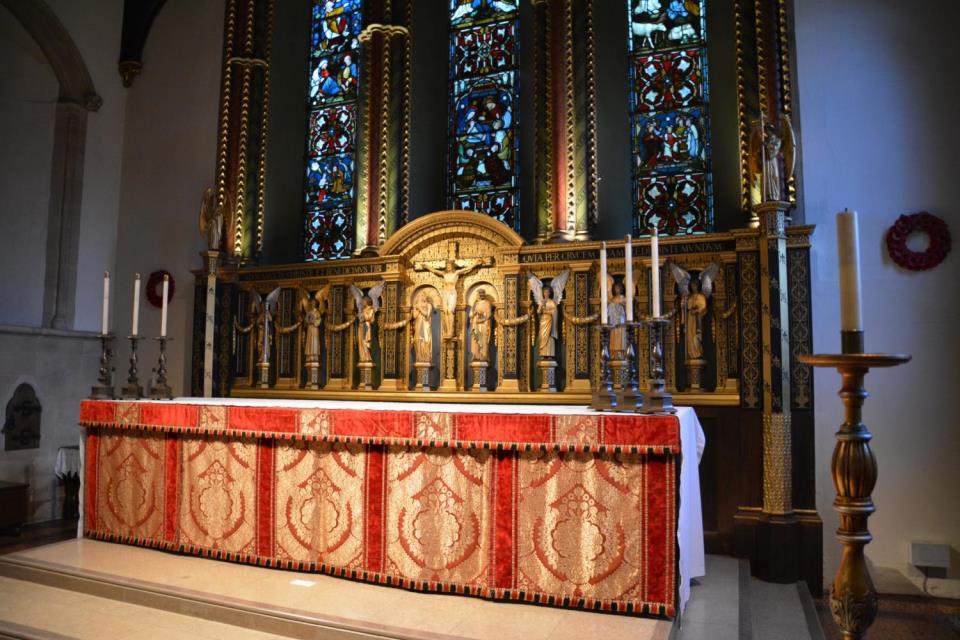 The altar is a table – here the priest or vicar leads the services. 
These services remember Jesus - his words and actions
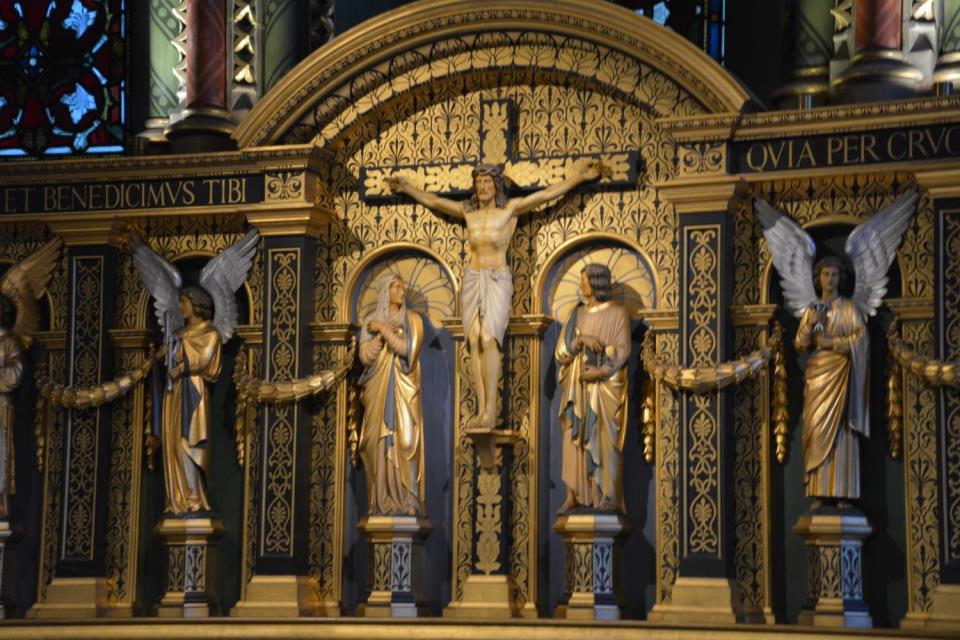 Behind the altar there are carvings remembering Jesus
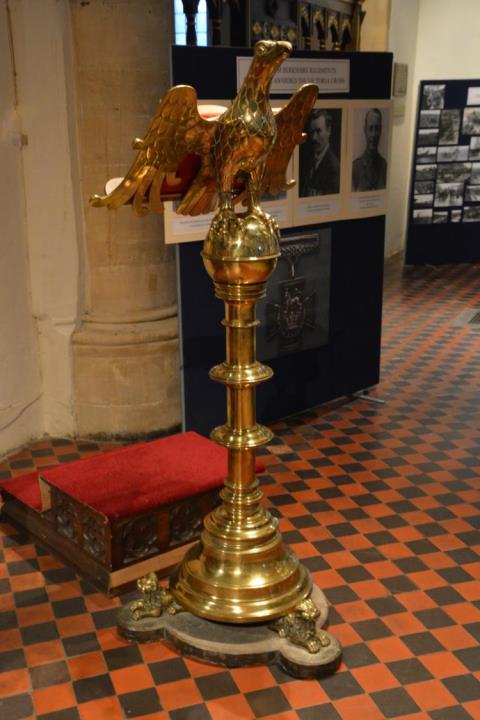 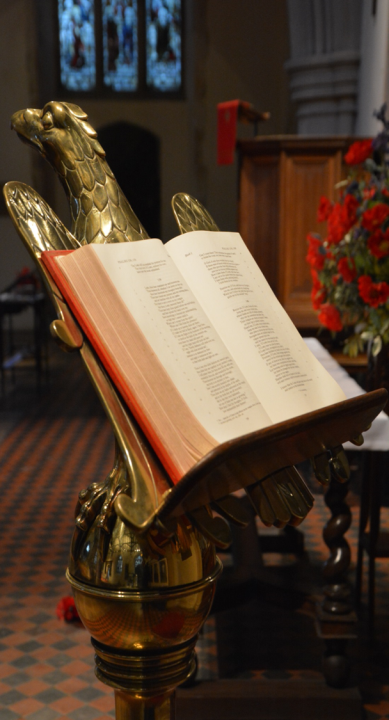 There is a special place for the Bible to be kept – this is called a lectern
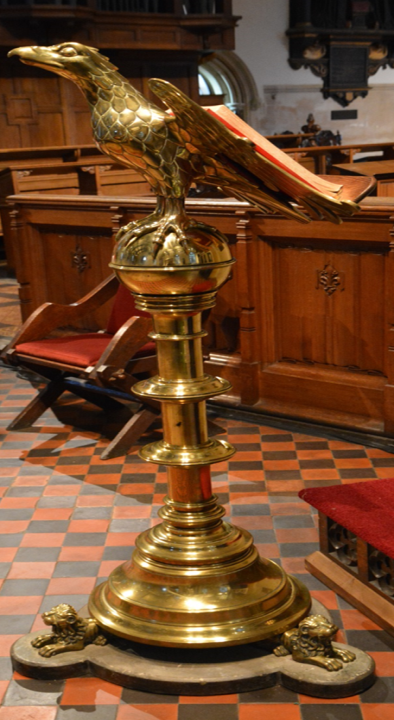 This lectern has a large eagle on it.
This is to stand for the Bible being carried to all the corners of the world.
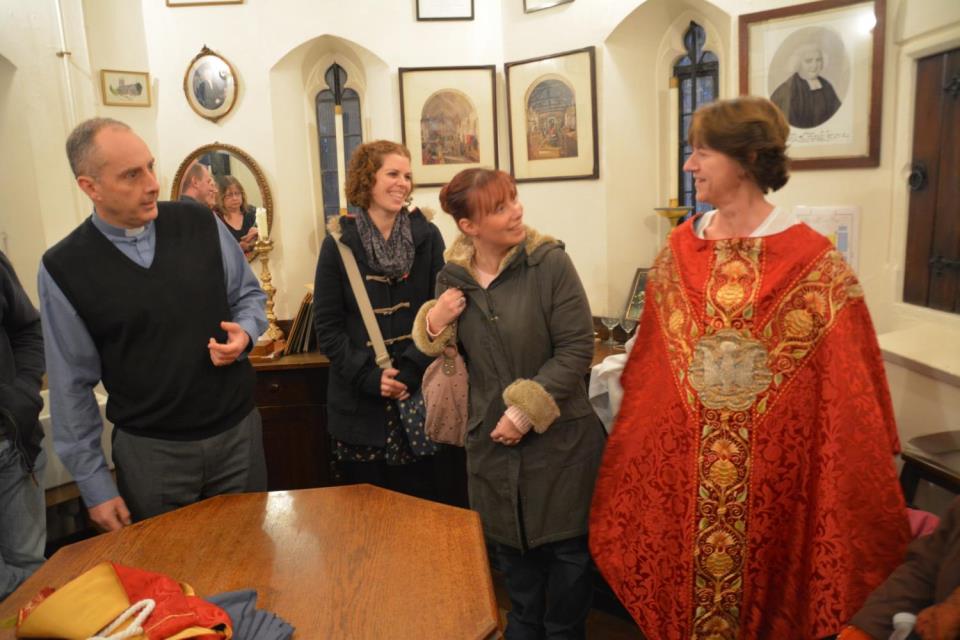 The Reverend Stephen Pullin shows us some of the clothes that he wears when he leads the services – there are different colours for different parts of the Christian year.
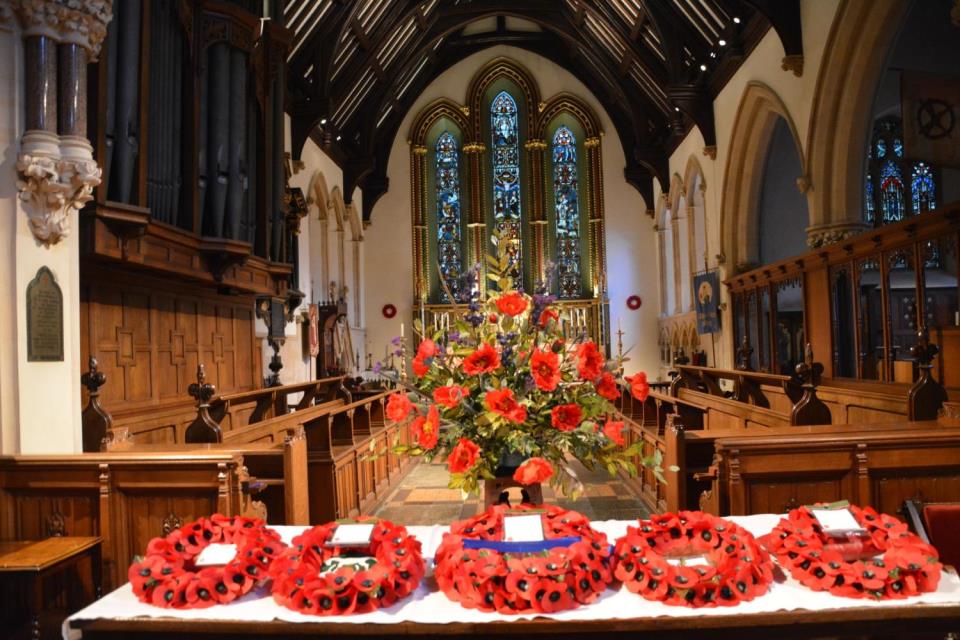 The Minster is used for important services like Remembrance Sunday in November – this remembers all the people who died in the wars.
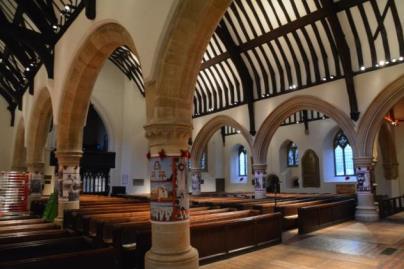 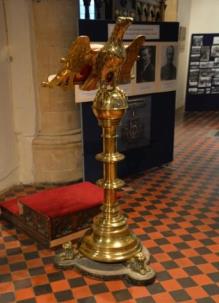 The Minster is a beautiful old church which is trying to welcome new people into its community.
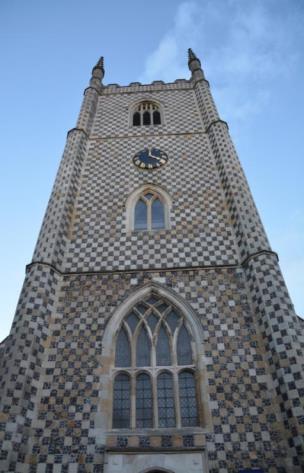 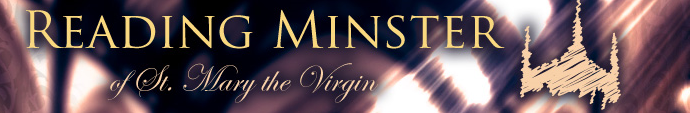 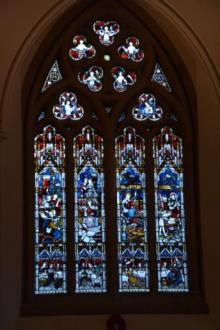 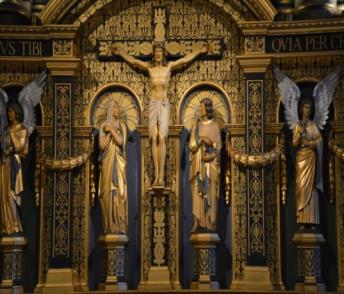